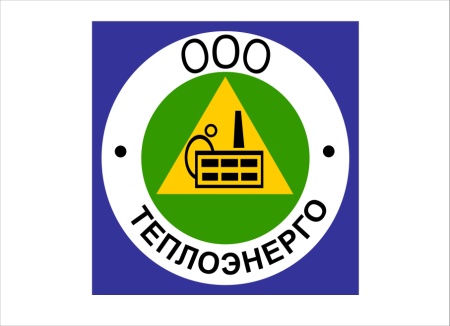 Порядок подключения (технологического присоединения)к тепловым сетям ООО «Теплоэнерго»
г. Октябрьский
В соответствии с законодательством РФ порядок подключения (технологического присоединения) к тепловым сетям возможен согласно Постановления Правительства РФ №787 от 05.07.2018г.«О подключении (технологическом присоединении) к системам теплоснабжения, недискриминационном доступе к услугам в сфере теплоснабжения, изменении и признании утратившими силу некоторых актов Правительства РФ»
Порядок подключения (технологического присоединения) к тепловым сетям в соответствии с ПП РФ №787 от 05.07.2018 г.
При отсутствии источника теплоснабжения или трубопроводов вблизи с объектом кап. строительства — отказ в выдаче технических условий и заключении договора
Документы прилагаемые к заявке, отражены далее
Заявка на заключение договора о подключении к тепловым сетям ООО «Теплоэнерго»
подготовка условий подключения и согласование их в необходимых случаях с организациями, владеющими на праве собственности или ином законном основании смежными тепловыми сетями – 10 дней (к системе ГВС — 10 дней) (Предоставить  выданные технические условия подключения в течение 5 рабочих дней в уполномоченный орган для подготовки ГПЗУ)
Не более  5 рабочих дней
Подготовка договора о подключении и условий подключения
разработка проектной документации в соответствии с условиями подключения
Получение Заявителем разрешения на допуск в эксплуатацию теплоэнергетических установок от  Западно-Уральского управления Ростехнадзора
Заключение договора теплоснабжения, подача тепловой энергии
Исполнение сторонами договора о подключении объекта к системе теплоснабжения
Выдача заявителю акта о подключении (технологическом присоединении) к системе теплоснабжения и ГВС (не более 5 рабочих дней)
Содержание заявки на заключение договора о подключении к тепловым сетям ООО «Теплоэнерго» в соответствии с ПП РФ №787 от 05.07.2018 г.

          В соответствии с пунктом 25 и 26 ПП РФ №307 от 16.04.2012 г. заявка должна содержать следующие сведения:
         а) реквизиты заявителя (для юридических лиц - полное наименование организации, дата и номер записи о включении в Единый государственный реестр юридических лиц, для индивидуальных предпринимателей - фамилия, имя, отчество, дата и номер записи о включении в Единый государственный реестр индивидуальных предпринимателей, для физических лиц - фамилия, имя, отчество, серия, номер и дата выдачи паспорта или иного документа, удостоверяющего личность, почтовый адрес, телефон, факс, адрес электронной почты);
б) местонахождение подключаемого объекта;
в) технические параметры подключаемого объекта:
расчетные максимальные часовые и среднечасовые расходы тепловой энергии и соответствующие им расчетные расходы теплоносителей на технологические нужды, отопление, вентиляцию, кондиционирование воздуха и горячее водоснабжение;
вид и параметры теплоносителей (давление и температура);
режимы теплопотребления для подключаемого объекта (непрерывный, одно-, двухсменный и др.);
расположение узла учета тепловой энергии и теплоносителей и контроля их качества;
требования к надежности теплоснабжения подключаемого объекта (допустимые перерывы в подаче теплоносителей по продолжительности, периодам года и др.);
наличие и возможность использования собственных источников тепловой энергии (с указанием их мощностей и режимов работы);
г) правовые основания пользования заявителем подключаемым объектом (при подключении существующего подключаемого объекта);
д) правовые основания пользования заявителем земельным участком, на котором расположен существующий подключаемый объект или предполагается создание подключаемого объекта;
е) номер и дата выдачи технических условий (если они выдавались ранее);
ж) планируемые сроки ввода в эксплуатацию подключаемого объекта;
з) информация о границах земельного участка, на котором планируется осуществить строительство (реконструкцию, модернизацию) подключаемого объекта;
и) информация о виде разрешенного использования земельного участка;
к) информация о предельных параметрах разрешенного строительства (реконструкции, модернизации) подключаемого объекта.
К заявке на подключение к системе теплоснабжения прилагается следующие документы:
копии правоустанавливающих документов, подтверждающих право собственности или иное законное право заявителя на подключаемый объект или земельный участок, права на которые не зарегистрированы в Едином государственном реестре прав на недвижимое имущество и сделок с ним (в случае если такие права зарегистрированы в указанном реестре, представляются копии свидетельств о государственной регистрации прав на указанный подключаемый объект или земельный участок)
ситуационный план расположения подключаемого объекта с привязкой к территории населенного пункта или элементами территориального деления в схеме теплоснабжения;
топографическая карта земельного участка в масштабе 1:500 (для квартальной застройки 1:2000) с указанием всех наземных и подземных коммуникаций и сооружений (не прилагается в случае, если заявителем является физическое лицо, осуществляющее создание (реконструкцию) объекта индивидуального жилищного строительства);
документы, подтверждающие полномочия лица, действующего от имени заявителя (в случае если заявка подается в адрес исполнителя представителем заявителя).



    По всем вопросам, касающимся подключения 
   (технологического присоединения) к тепловым сетям
   ООО «Теплоэнерго» необходимо обращаться по адресу
   РБ г. Октябрьский, ул. Садовое кольцо, д. 2
   тел. (34767) 6-32-90
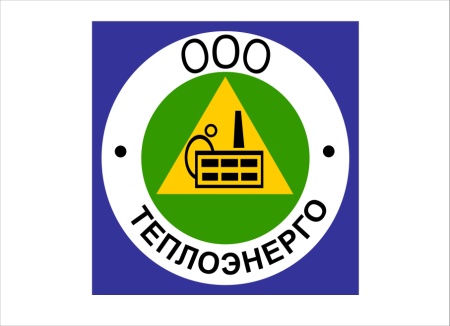